Week 7 Genome 540: Discussion
Dani Faivre
02/16/2021
Agenda
HW6 questions
HW7: Multiple sequence alignment 
BLAST
Past and current HWs
Past HW
All grades (up through HW5) have been emailed out. Let me know if you didn’t get yours (even if it was a late submission).
HW6 (D-segment part 2):
Any questions?
[Speaker Notes: diff can ignore blank spaces
-b]
HW 7: find multiple alignment for three sequences
Create an edit graph for 3 sequences using the BLOSUM62 score matrix
Run HW4 WDAG program on the edit graph to find the highest scoring path (local alignment)
Report in the specified format:
Maximum path score for the multiple alignment
List of all edge weights (alphabetically sorted)
List of all edge counts (alphabetically sorted)
Highest scoring alignment
Inputs: Multiple Sequence Alignment (MSA)
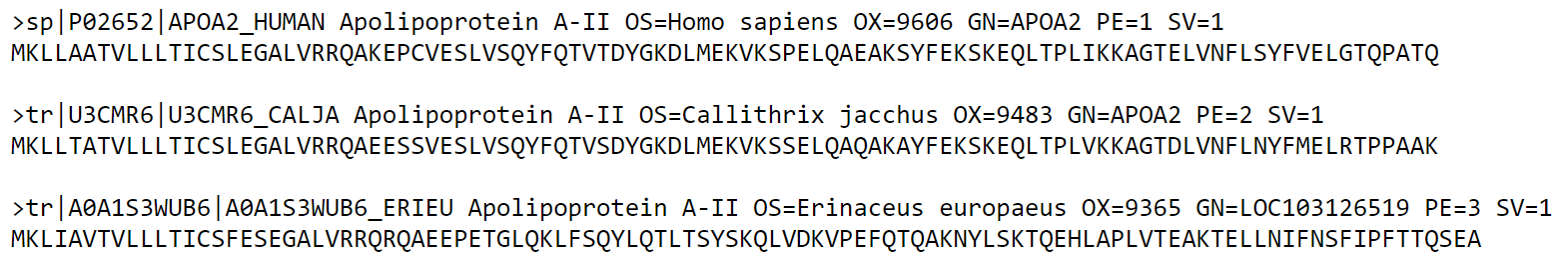 Inputs: Multiple Sequence Alignment (MSA)
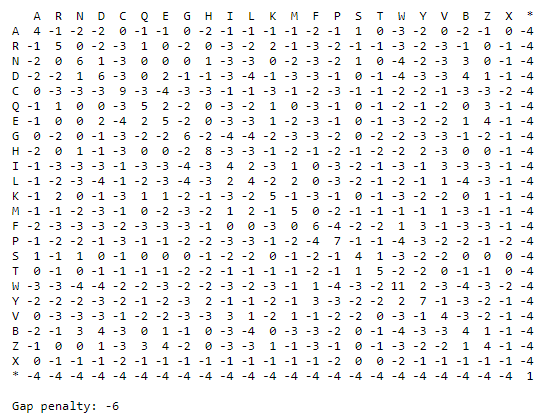 [Speaker Notes: * is where a DNA sequence has been translated, and there’s a stop codon]
HW7: Multiple sequence alignment
B
A
C
A =  M C D R ...
B =  M S D E ...
C =  M V D R ...
HW7: Multiple sequence alignment
B
A
C
0   1  2  3  4
A = •M•C•D•R•...
B = •M•S•D•E•...
C = •M•V•D•R•...
HW7: Multiple sequence alignment
B
A
C
(2,2,1)
(1,2,1)
0   1  2  3  4
A = •M•C•D•R•...
B = •M•S•D•E•...
C = •M•V•D•R•...
(1,1,1)
(2,1,1)
(2,2,2)
(1,2,2)
(1,1,2)
(2,1,2)
HW7: Multiple sequence alignment
B
A
C
(2,2,1)
(1,2,1)
.      0   1  2  3  4
A = •M•C•D•R•...
B = •M•S•D•E•...
C = •M•V•D•R•...
(1,1,1)
(2,1,1)
CSV
(2,2,2)
(1,2,2)
(1,1,2)
(2,1,2)
HW7: Multiple sequence alignment
B
A
C
(2,2,1)
(1,2,1)
.      0   1  2  3  4
A = •M•C•D•R•...
B = •M•S•D•E•...
C = •M•V•D•R•...


weight(CSV) = score(CS) + score(CV) + score(SV)
(1,1,1)
(2,1,1)
CSV
(2,2,2)
(1,2,2)
(1,1,2)
(2,1,2)
HW7: Multiple sequence alignment
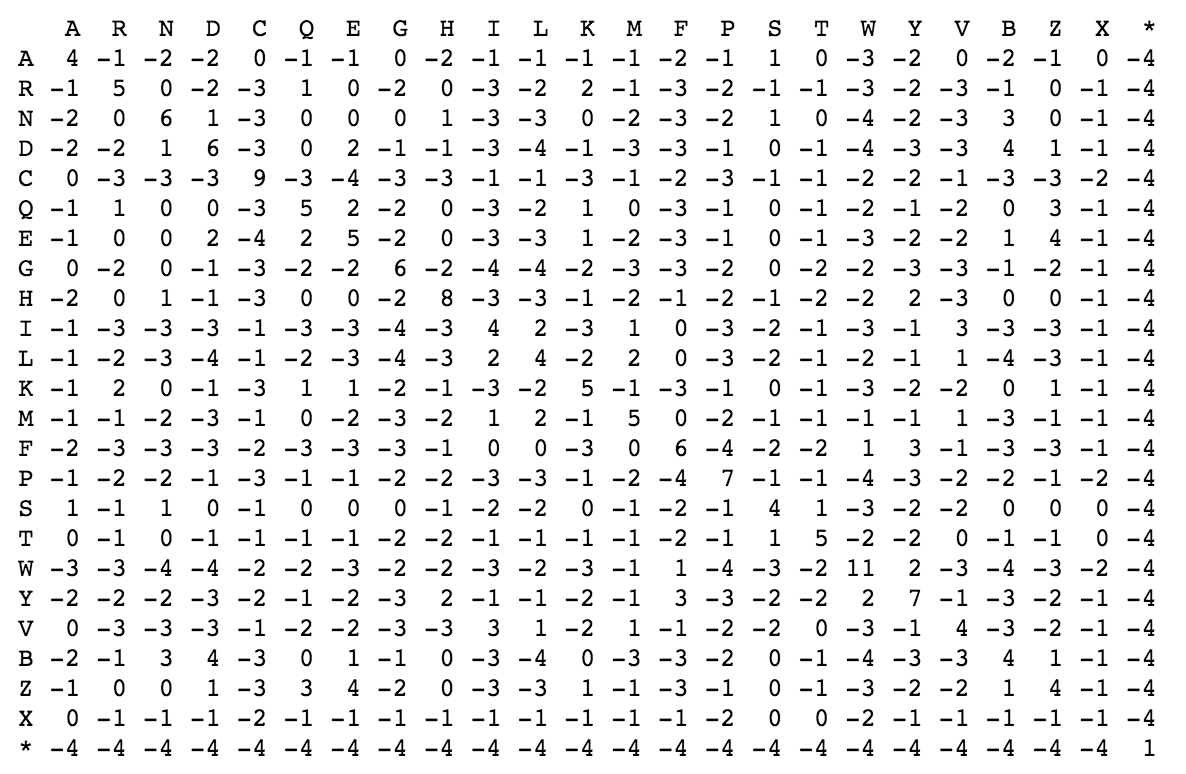 B
A
C
(2,2,1)
(1,2,1)
.      0   1  2  3  4
A = •M•C•D•R•...
B = •M•S•D•E•...
C = •M•V•D•R•...


weight(CSV) = score(CS) + score(CV) + score(SV)
(1,1,1)
(2,1,1)
CSV
(2,2,2)
(1,2,2)
(1,1,2)
(2,1,2)
HW7: Multiple sequence alignment
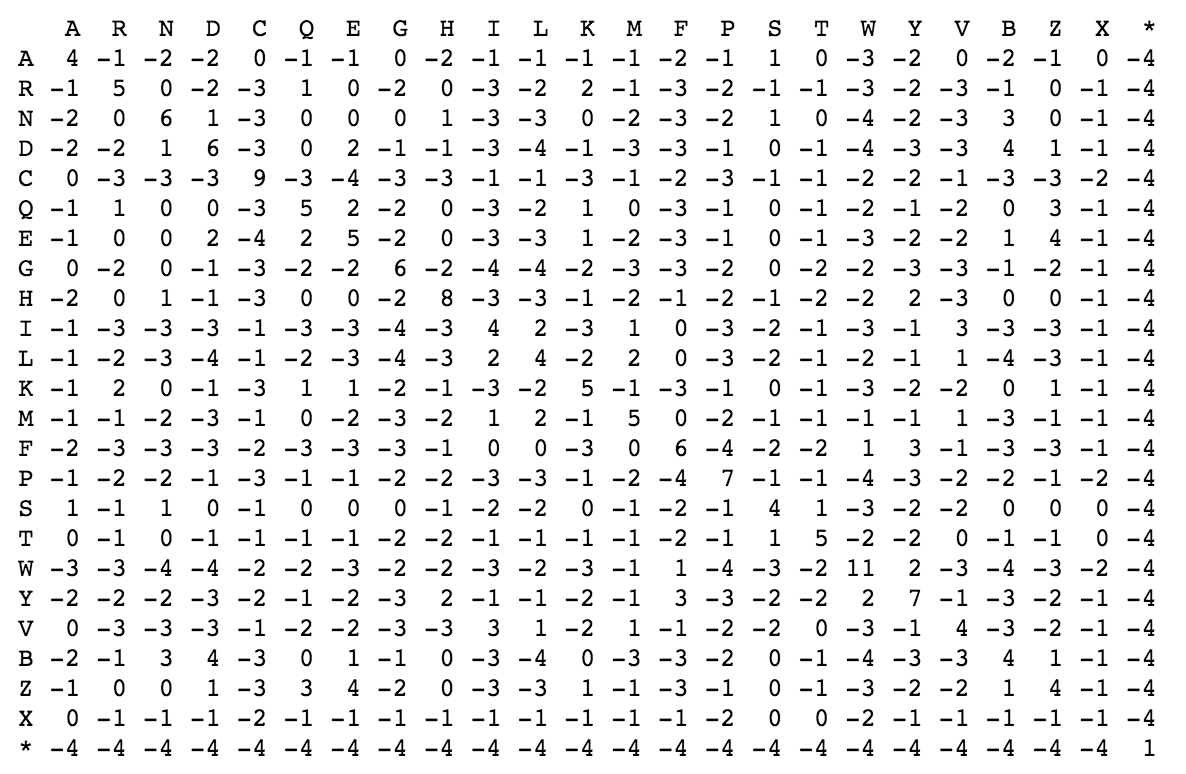 B
A
C
(2,2,1)
(1,2,1)
.      0   1  2  3  4 
A = •M•C•D•R•...
B = •M•S•D•E•...
C = •M•V•D•R•...


weight(CSV) = score(CS) + score(CV) + score(SV)
CS–
(1,1,1)
(2,1,1)
CSV
(2,2,2)
(1,2,2)
(1,1,2)
(2,1,2)
HW7: Multiple sequence alignment
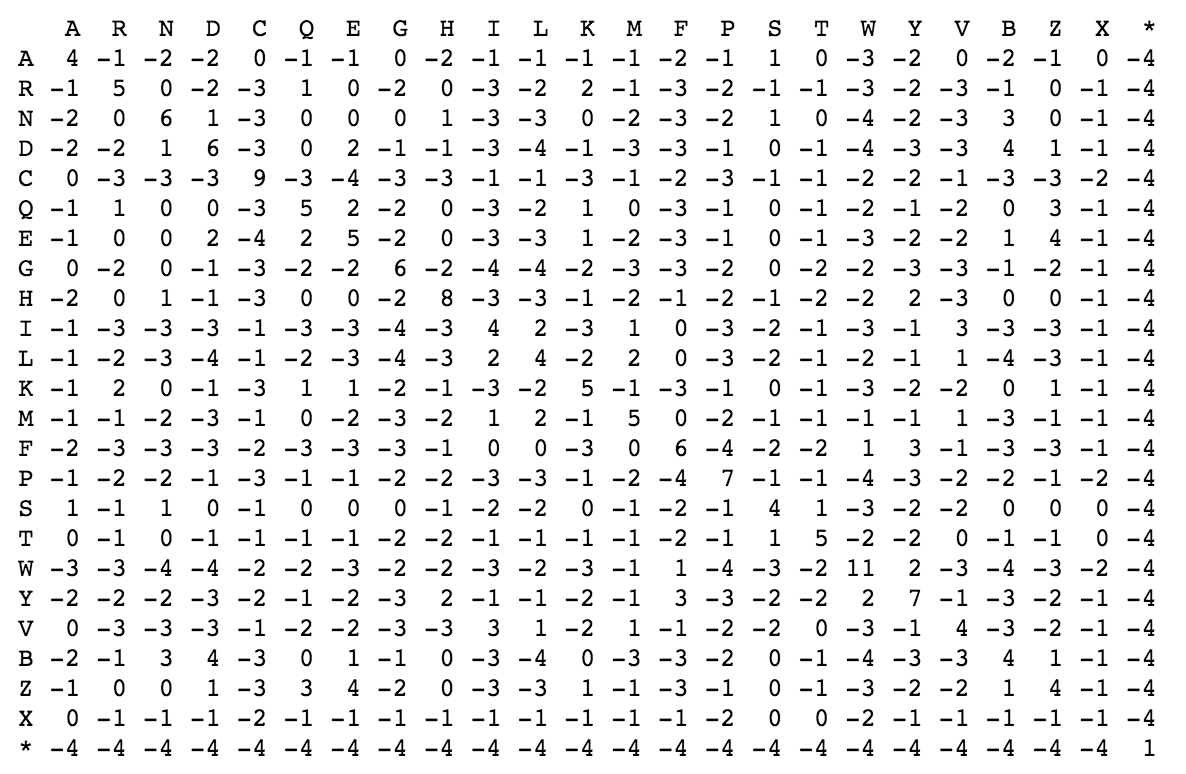 B
A
C
(2,2,1)
(1,2,1)
.      0   1  2  3  4 
A = •M•C•D•R•...
B = •M•S•D•E•...
C = •M•V•D•R•...


weight(CSV) = score(CS) + score(CV) + score(SV)

weight(CS-) = score(CS) + score(C–) + score(S–)
CS–
(1,1,1)
(2,1,1)
CSV
(2,2,2)
(1,2,2)
(1,1,2)
(2,1,2)
HW7: Multiple sequence alignment
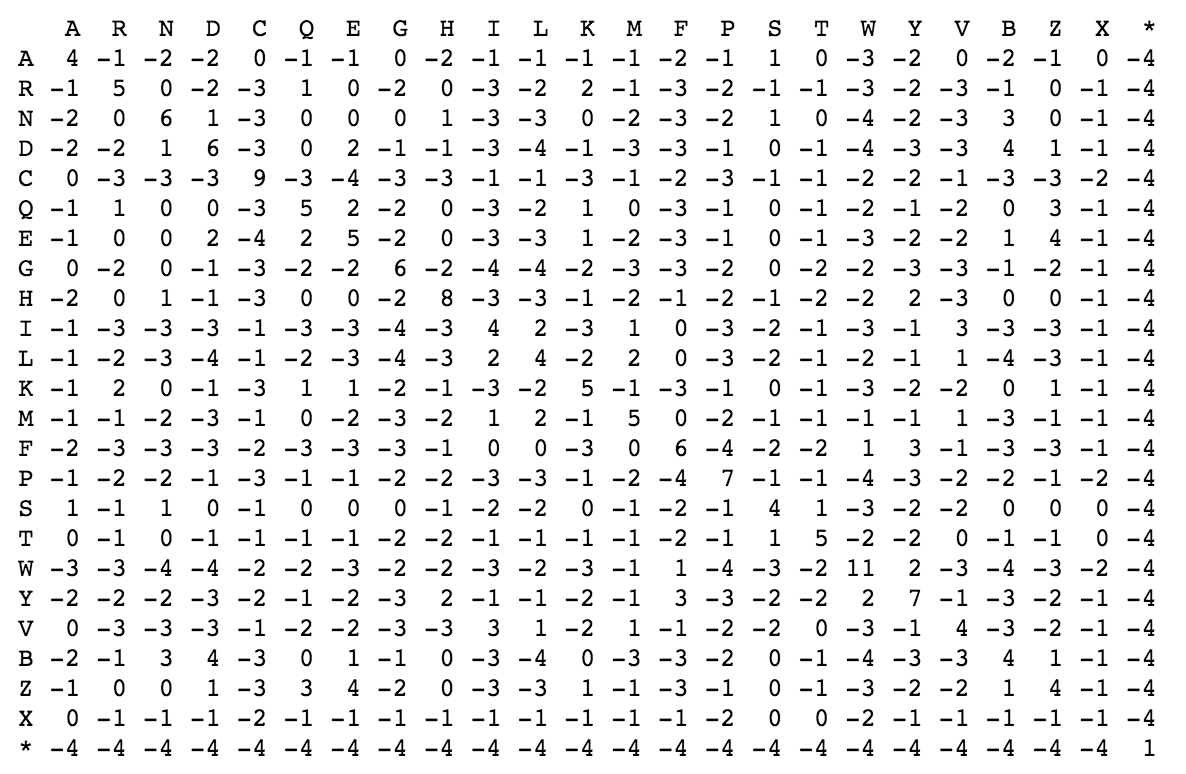 B
A
C
(2,2,1)
(1,2,1)
.      0   1  2  3  4
A = •M•C•D•R•...
B = •M•S•D•E•...
C = •M•V•D•R•...


weight(CSV) = score(CS) + score(CV) + score(SV)

weight(CS-) = score(CS) + gap_penalty + gap_penalty
CS–
(1,1,1)
(2,1,1)
CSV
(2,2,2)
(1,2,2)
(1,1,2)
(2,1,2)
HW7: Multiple sequence alignment
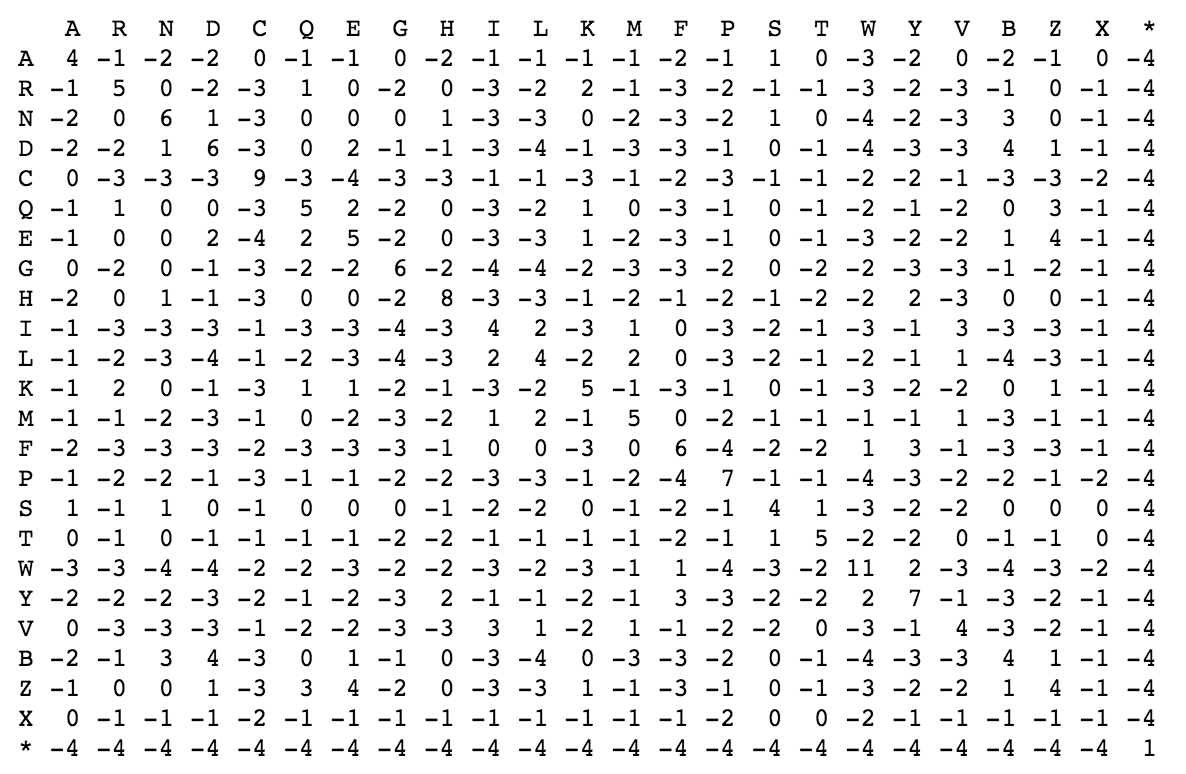 B
A
C
(2,2,1)
(1,2,1)
.      0   1  2  3  4 
A = •M•C•D•R•...
B = •M•S•D•E•...
C = •M•V•D•R•...


weight(CSV) = score(CS) + score(CV) + score(SV)

weight(CS-) = score(CS) + gap_penalty + gap_penalty
CS–
–S–
(1,1,1)
(2,1,1)
C––
CSV
––V
–SV
(2,2,2)
(1,2,2)
C–V
(1,1,2)
(2,1,2)
https://blast.ncbi.nlm.nih.gov/Blast.cgi
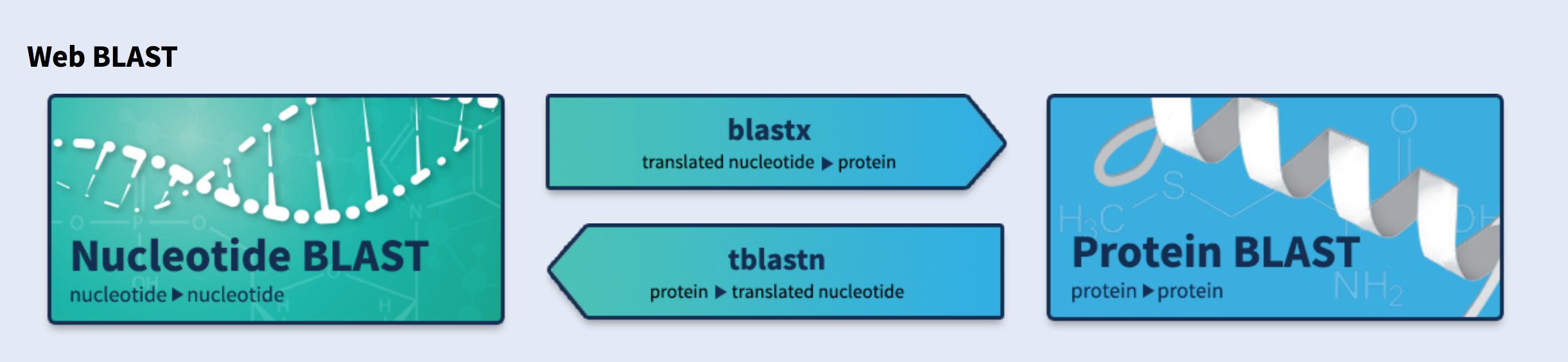 [Speaker Notes: Basic Local Alignment Search Tool (BLAST)]
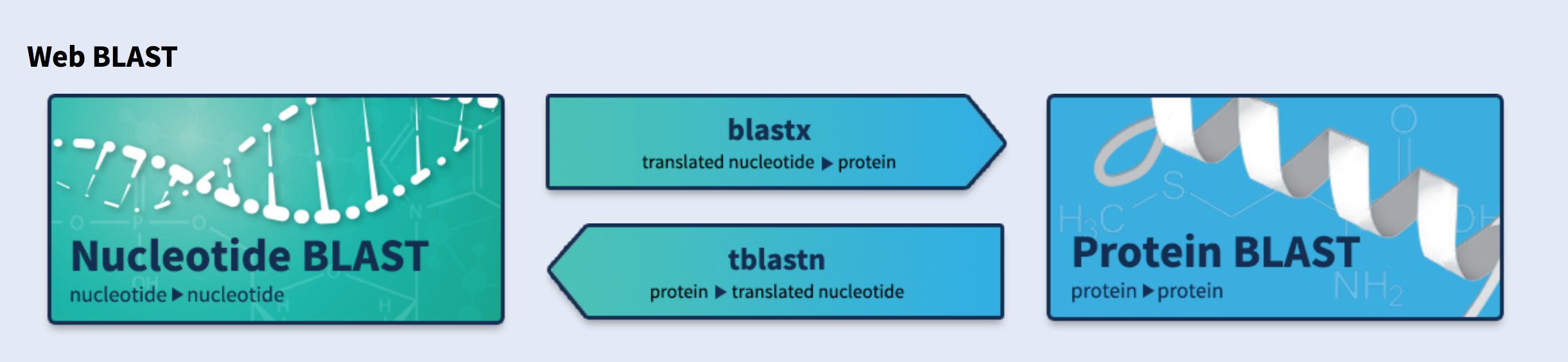 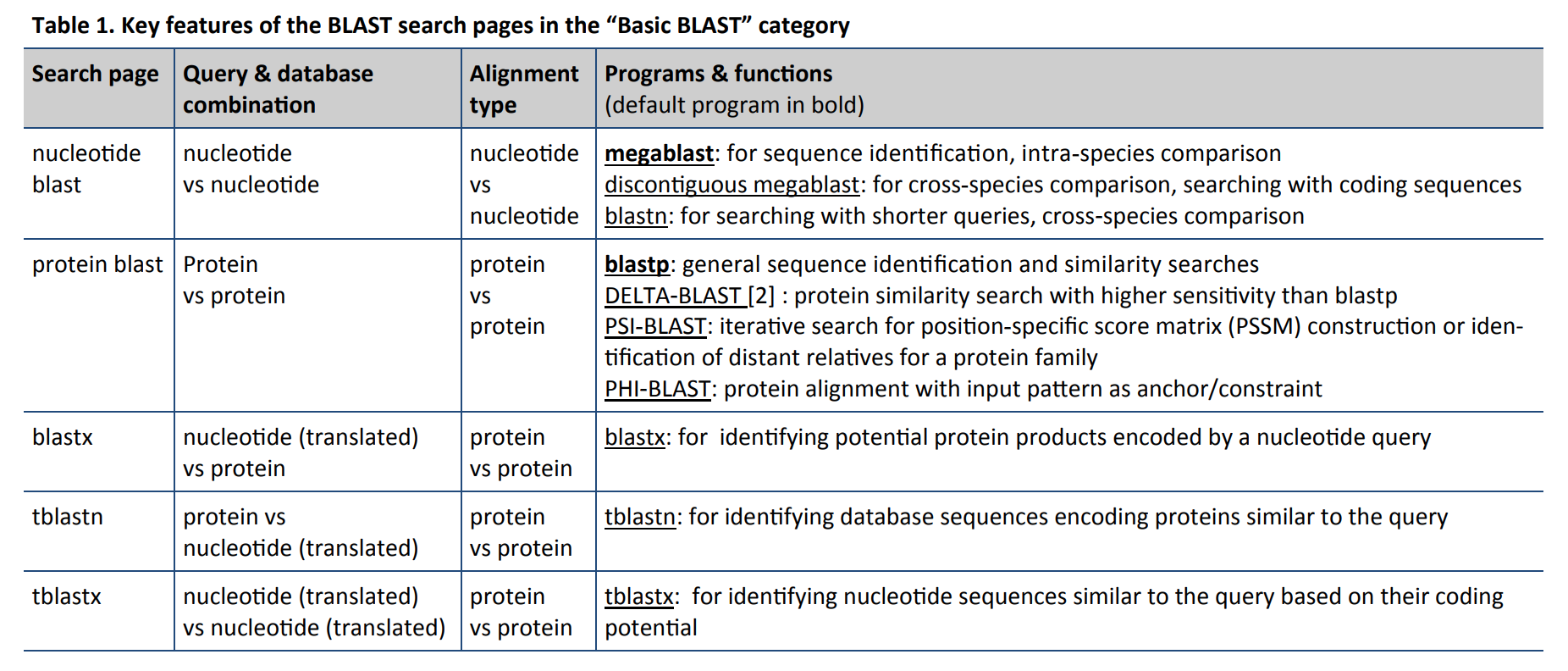 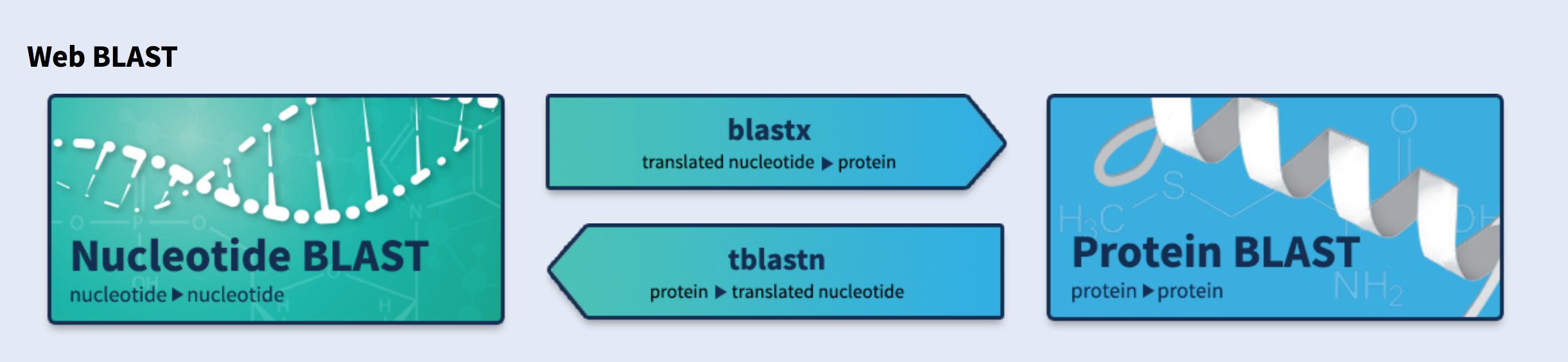 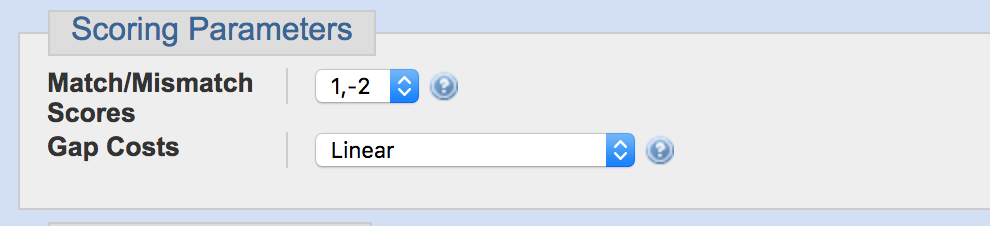 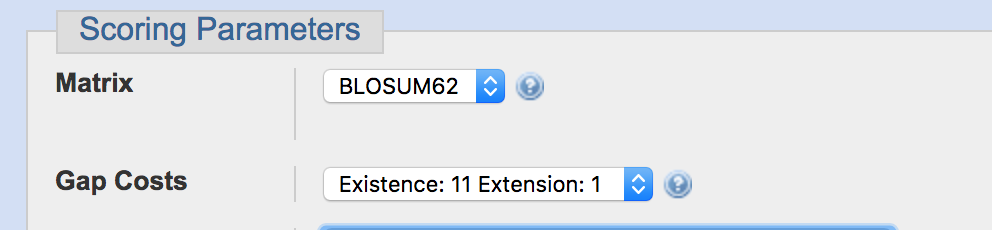 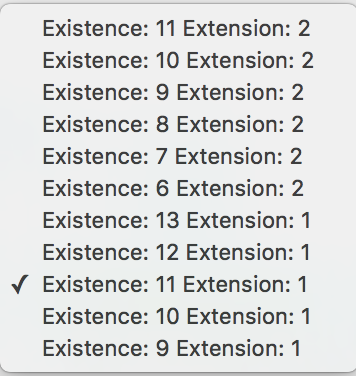 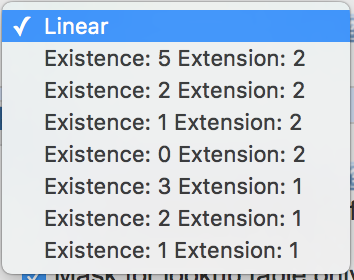 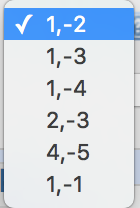 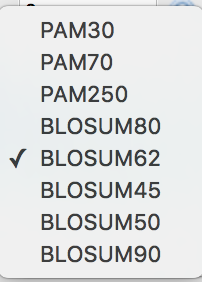 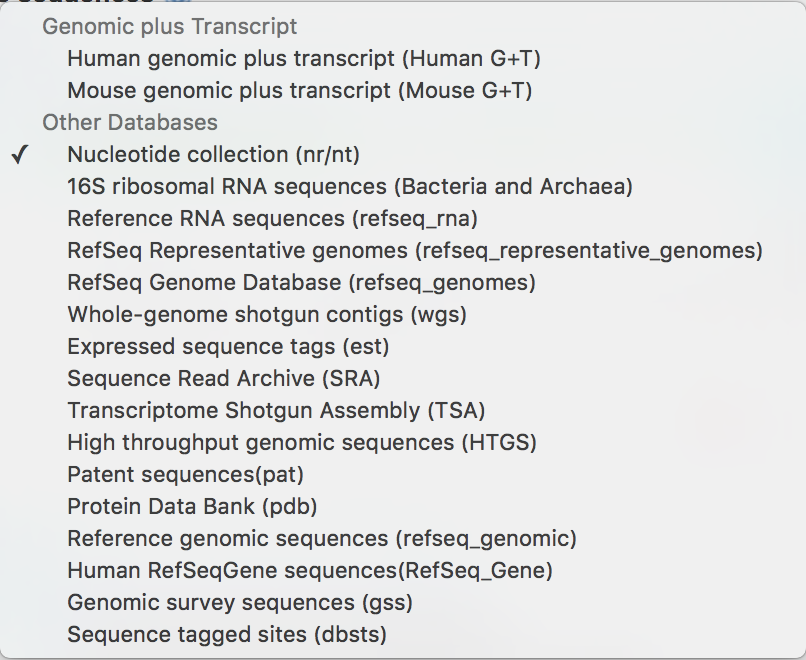 What can I search against?
Nucleotide databases
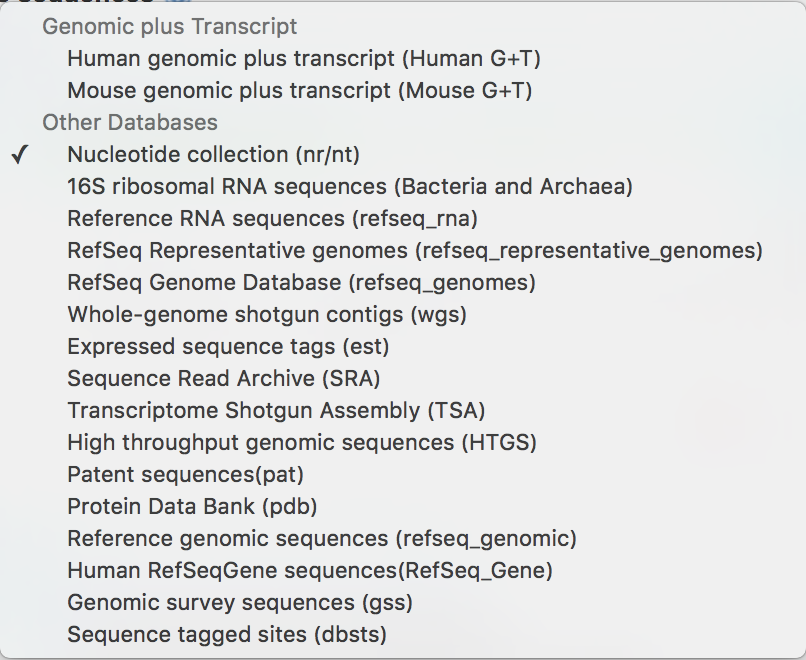 What can I search against?
Nucleotide databases
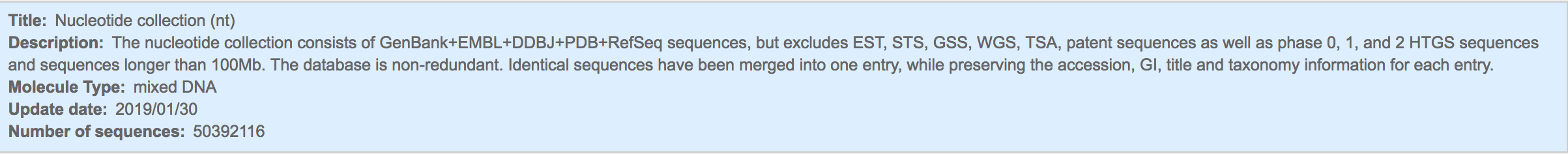 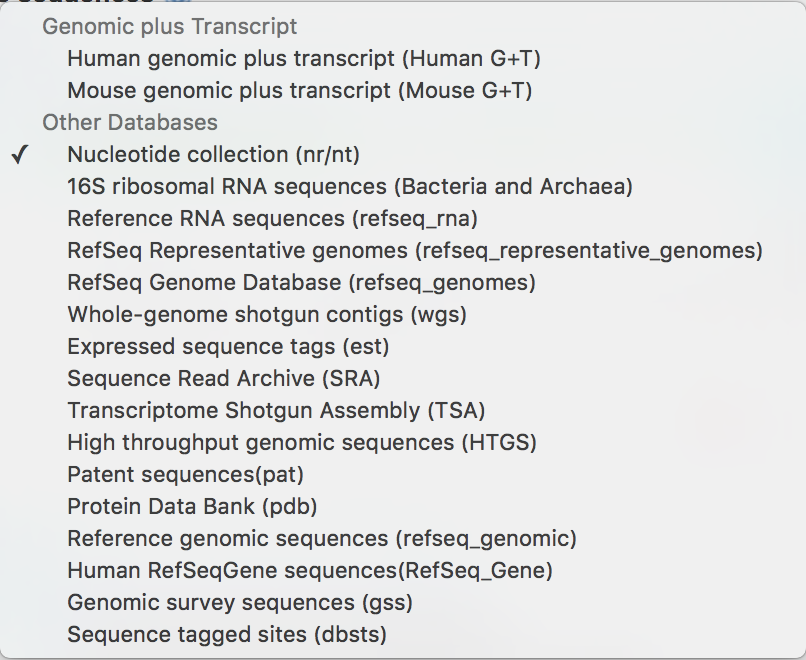 What can I search against?
Nucleotide databases
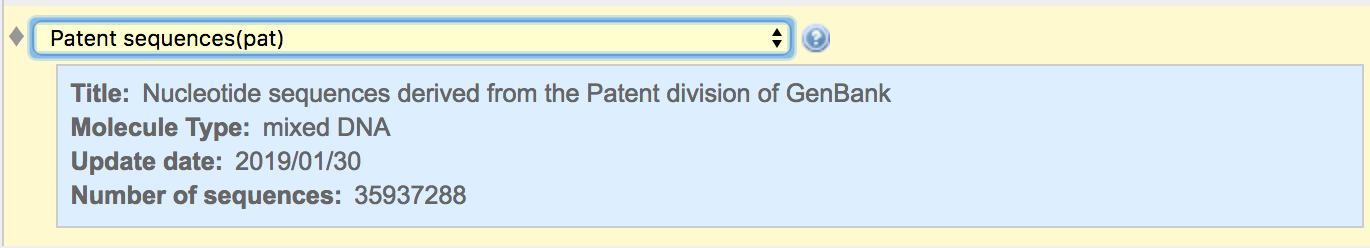 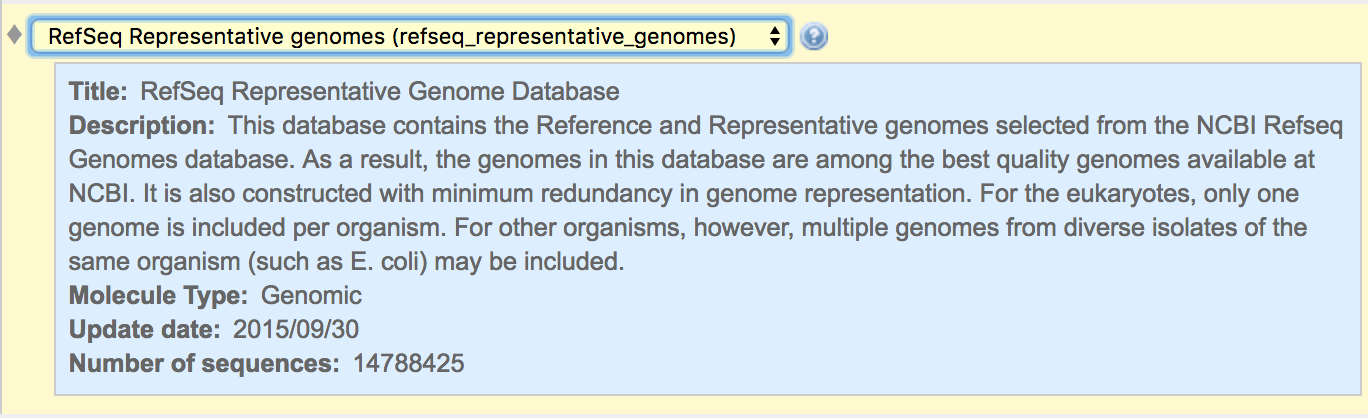 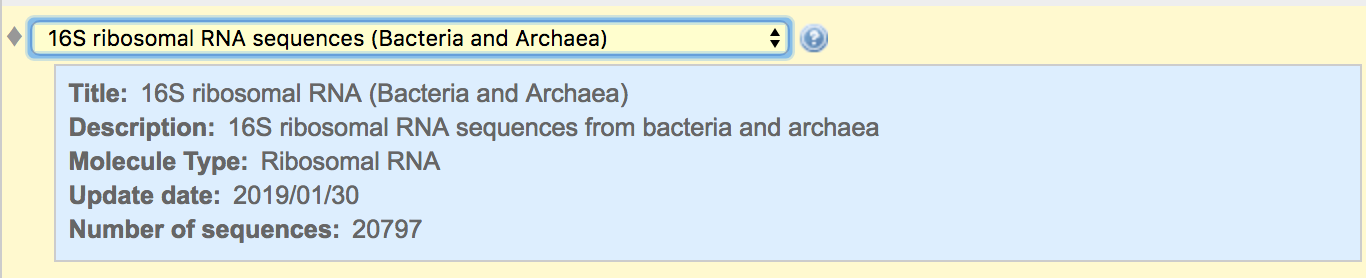 What can I search against?
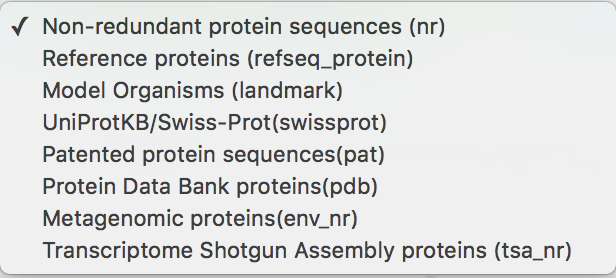 Protein databases
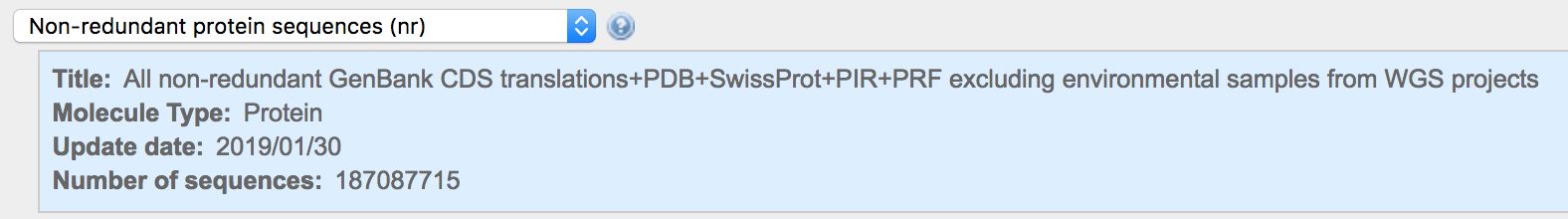 What can I search against?
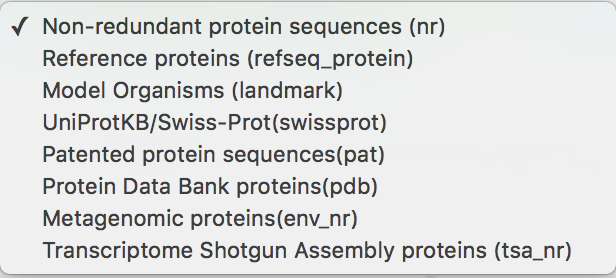 Protein databases
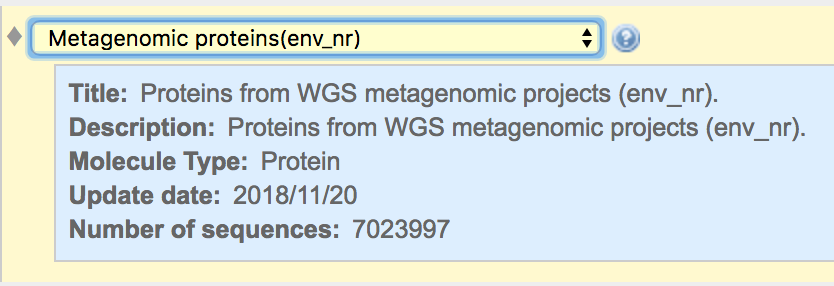 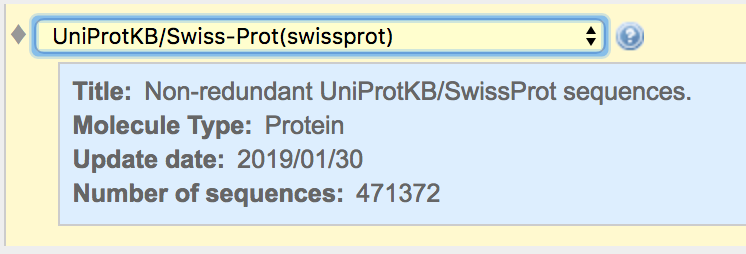 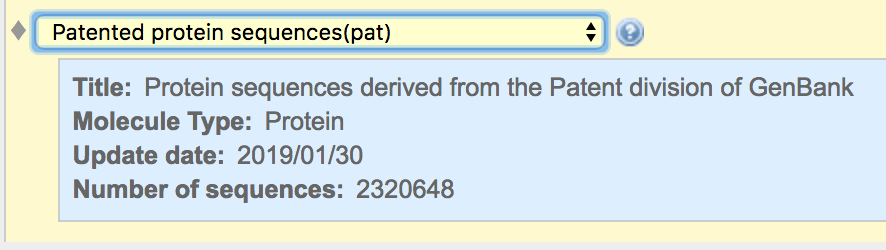 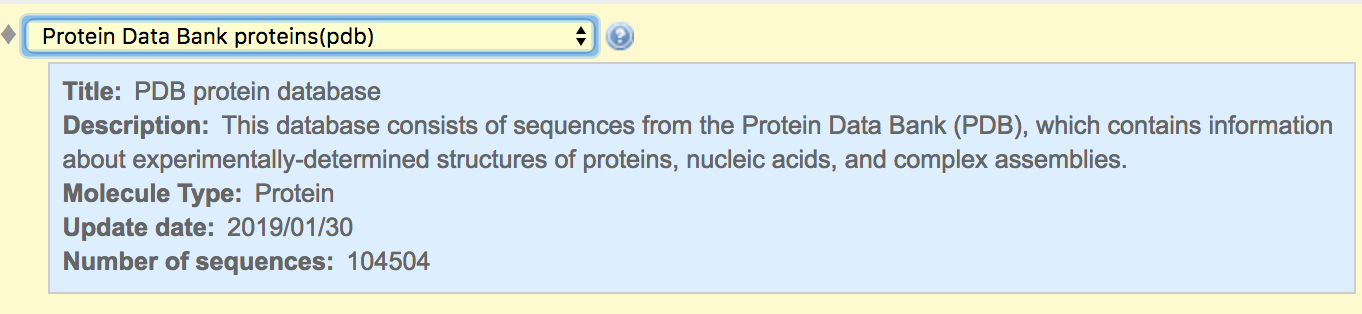 What can I search against?
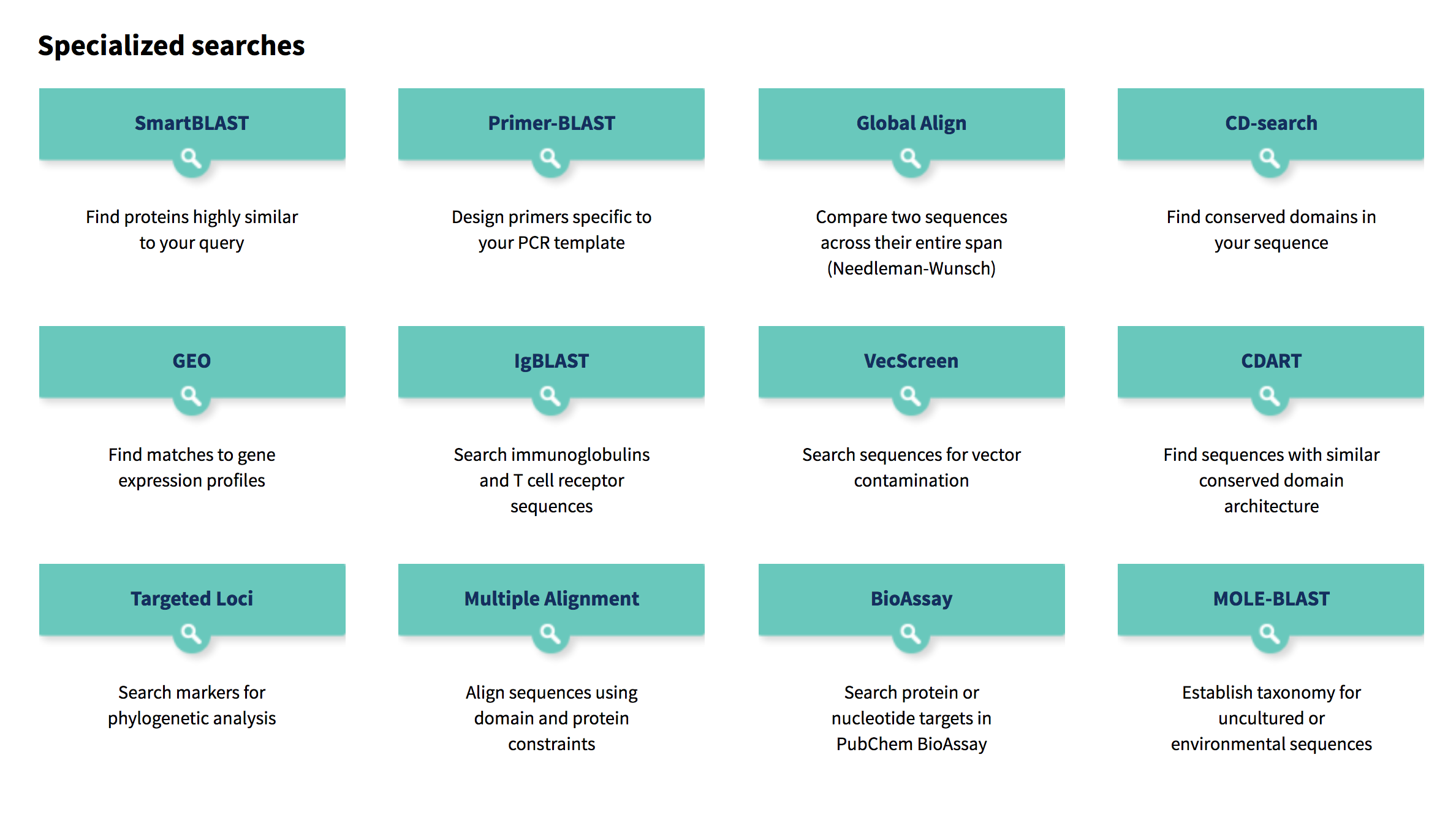 Using BLAST: Input
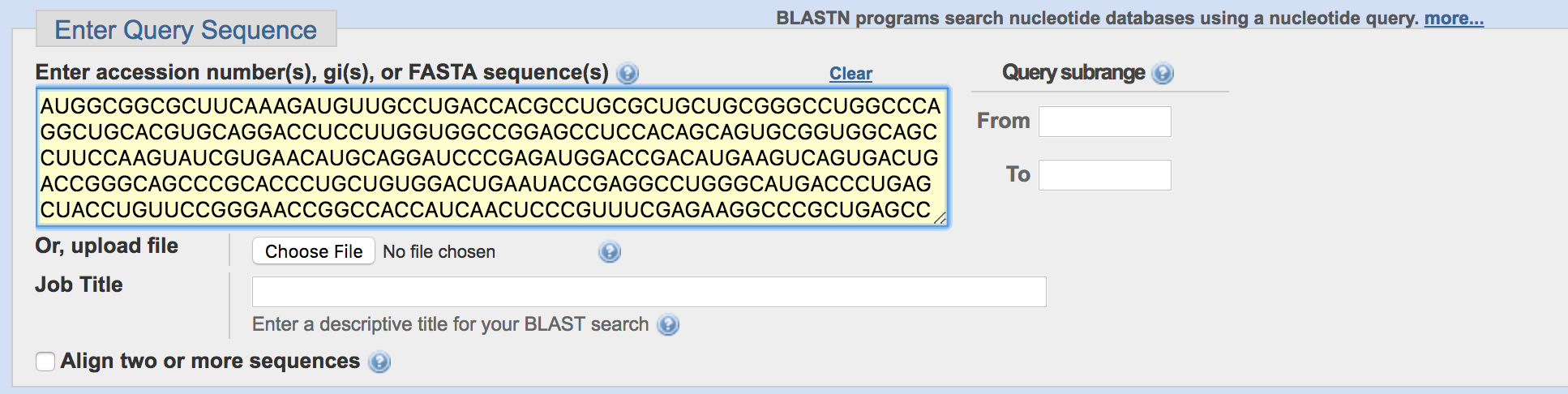 Seq Length: 755
Using BLAST: Output
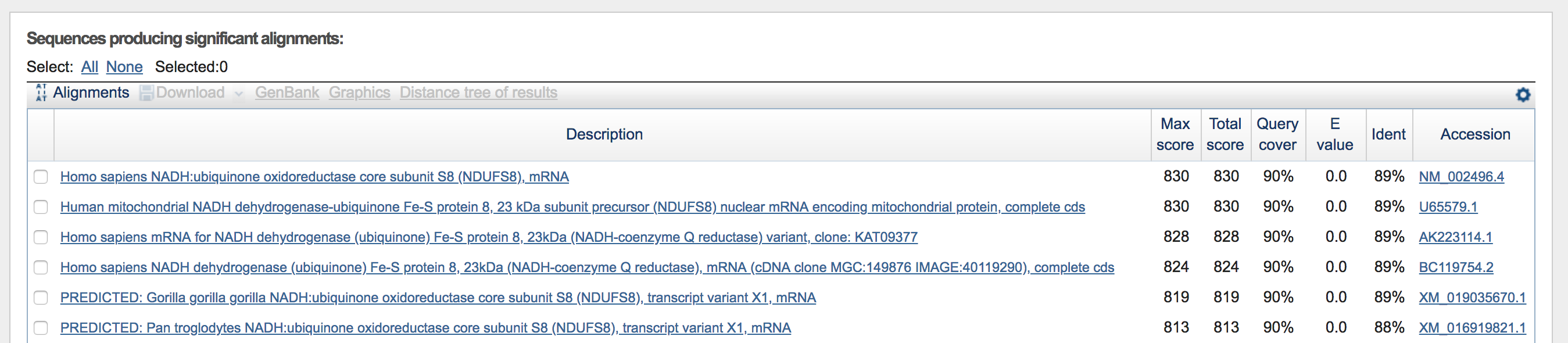 Using BLAST: Output
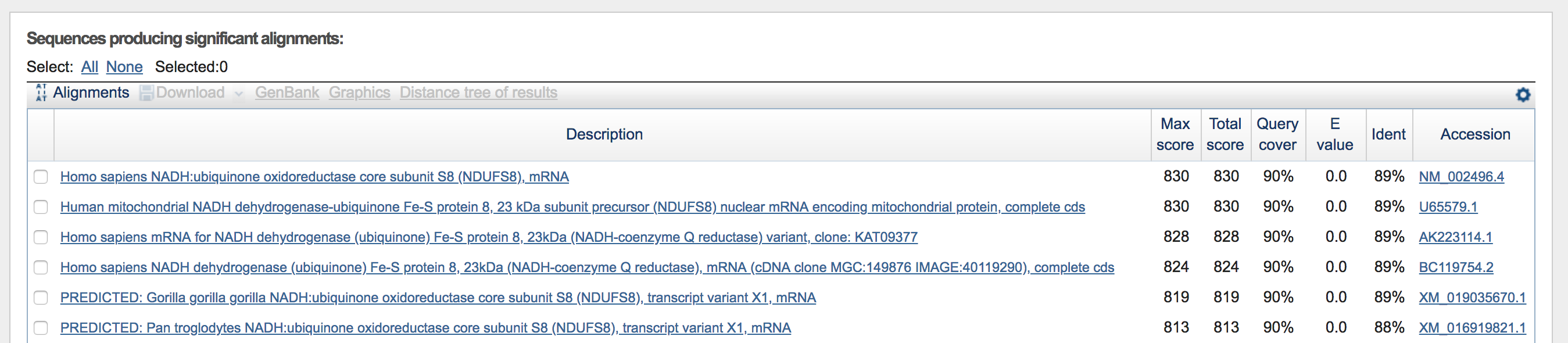 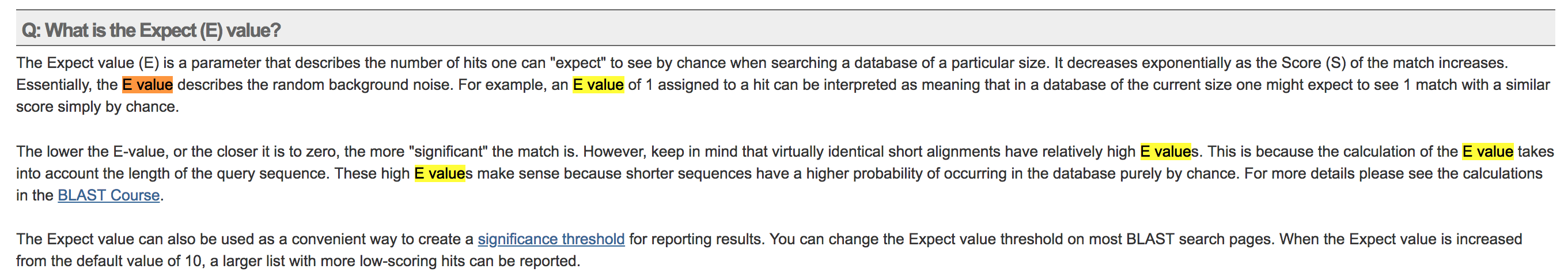 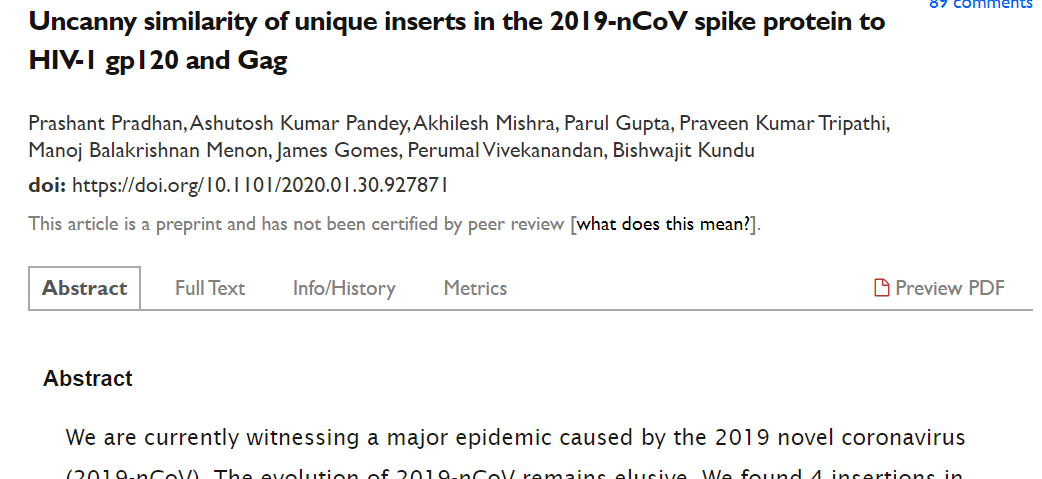 Withdrawn
We found 4 insertions in the spike glycoprotein (S) which are unique to the 2019-nCoV and are not present in other coronaviruses. Importantly, amino acid residues in all the 4 inserts have identity or similarity to those in the HIV-1 gp120 or HIV-1 Gag.
[Speaker Notes: Throwback – Feb. 6, 2020 Discussion Section
The sequence differences are not unique to COVID-19. Closely related [bat] coronaviruses have these chunks as well. They are small motifs used by nature over and over again. – Bedford
https://www.bioworld.com/articles/433087-article-headline]
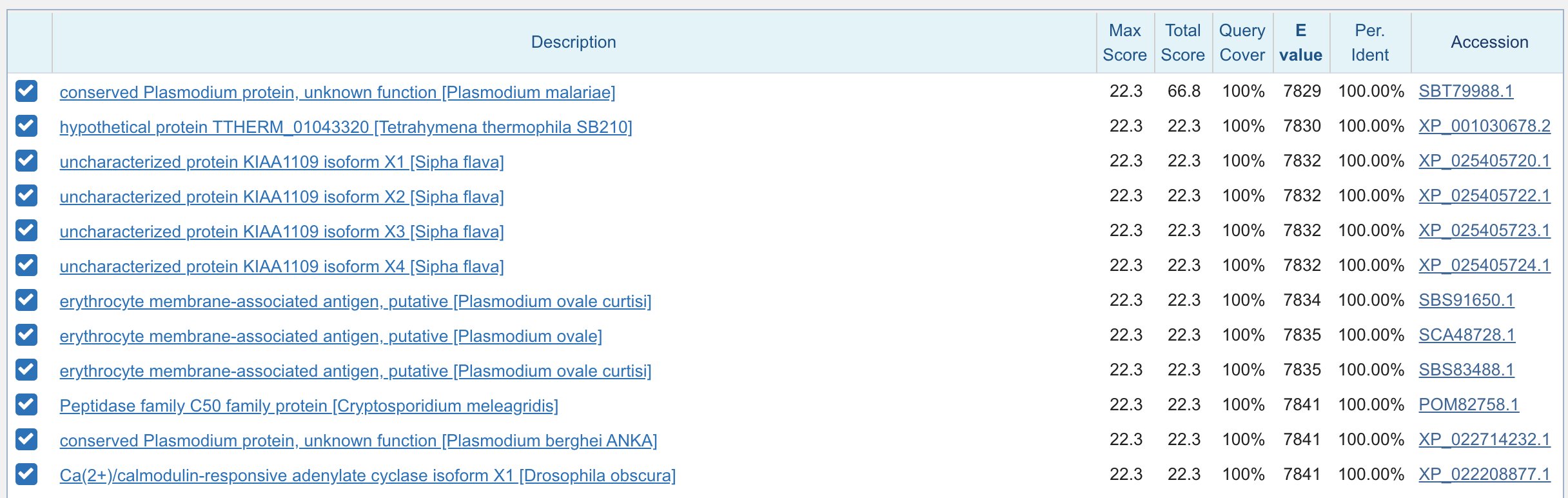 https://twitter.com/trvrb/status/1223337991168380928
https://nextstrain.org/
Templates in C++
#include<iostream>
using namespace std;

//write template
template <typename T>
T myMax(T x, T y)
{
    return(x > y)? x: y;
}

int main()
{
  cout << myMax<int>(3,7) << endl;
  cout << myMax<double>(5.0, 3.0) << endl;
  cout << myMax<char>('g','e') << endl;
  return 0;
}
pass data type as a parameter so we don’t need to write the same code for different data types
Uses keywords ‘template’ and ‘typename’
‘typename’ could be replaced by ‘class’
Expanded at compiler time like macros, but does type checking before template expansion
[Speaker Notes: https://www.geeksforgeeks.org/templates-cpp/]